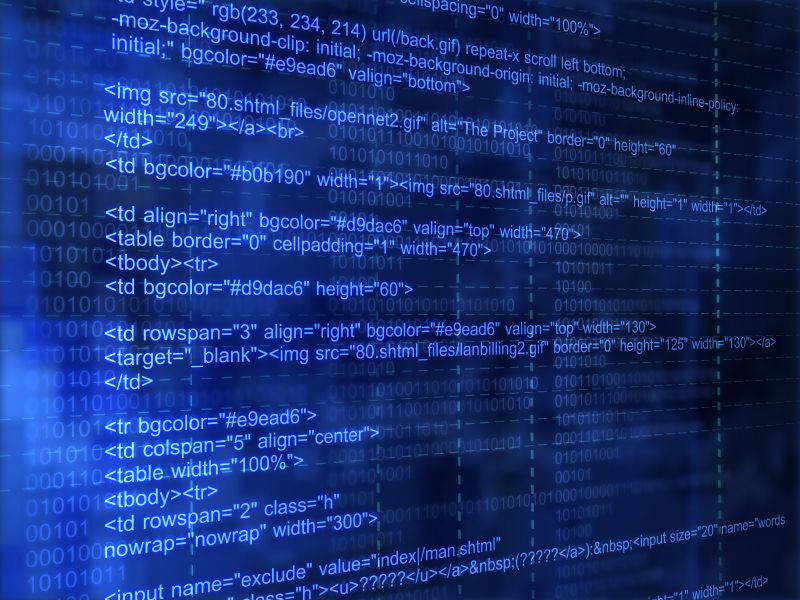 Doğu Akdeniz ÜniversitesiBilgisayar ve Teknoloji Yüksek OkuluBilgisayar Programcılığı Bölümü
BTEP 203 – İnternet ProgramcIlIğI - I
KONU 1 – İnternet Ortamı ve WWW
KONULAR
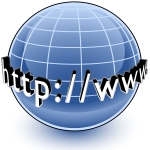 2
1. INTERNET
İnternetin Tanımı
Temel İnternet Kavramları
İnternette Kullanılan Protokoller

2. WWW (World Wide Web)
İnternet Nedir ?
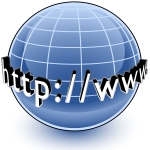 3
İnternet,   bir   çok   bilgisayar   sisteminin (ağının)  birbirine   bağlı olduğu,  dünya  çapında  yaygın  olan  ve  sürekli  büyüyen  bir iletişim ağıdır.

Bir başka deyişle internet, dünya üzerinde mevcut milyonlarca ağın birbiriyle ortak bir protokol çerçevesinde iletişim kurmasını ve birbirlerinin kaynaklarını paylaşmasını sağlayan iki ya da daha fazla yerel ya da geniş alan ağı arasında kurulan kaynak kümesidir.
İnternet Nedir ?
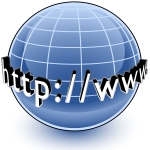 4
İnsanların her geçen gün gittikçe artan  “üretilen  bilgiyi  saklama  /  paylaşma  ve  ona  kolayca ulaşma”  istekleri  sonrasında  ortaya  çıkmış  bir  teknolojidir.

Özel bir ağ olmayıp, kimseye ait değil ve kimse tarafından kontrol edilemez.

Binlerce akademik, ticari, devlet ve serbest bilgisayar ağlarının birbirine bağlanmasıyla oluşmuştur. 

Bu teknoloji  yardımıyla  pek  çok  alandaki  bilgilere  insanlar  kolay, ucuz, hızlı ve güvenli bir şekilde erişebilmektedir.
Temel İnternet Kavramları
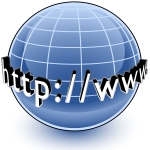 5
ISP: (Internet Service Provider) Internet Servis Sağlayıcı

URL: (Uniform Resource Locator) Internet üzerideki adreslerin genel adıdır.Mesela http://www.emu.edu.tr üniversitemizin Web Sayfasının URL’sidir.

Hyperlink: Tıklandığında bağlı olduğu diğer bir sayfanın açılmasını sağlayan bir bağlantıdır.

HTML: (Hyper Text Markup Language) Web Sayfası hazırlama dilidir.Metinlerin görünümünü, konumunu vs. şekillendirmek için etiketlerle kontrol edilen oldukça basit bir işaretleme dilidir.
Temel İnternet Kavramları
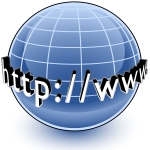 IP, DOMAIN, HOST, DNS?
6
IP (Internet Protocol) Numarası

IP , bilgisayarların   iletişim   kurmasını   sağlayan   standart   bir protokoldür. 
Genel  olarak  her  bilgisayarın  kendine  özel  bir  numarası  vardır.  İki  bilgisayar iletişim  kurduğu  zaman  birbirlerini  bulmak  için  IP  adresini  kullanır.  
IP  adresi  her  biri noktayla ayrılan ve 0 ile 255 arasındaki rakamlardan oluşmuş 4 adet numara setidir.
Örneğin: 192.168.2.15
Temel İnternet Kavramları
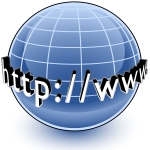 IP, DOMAIN, HOST, DNS?
7
İnternet Alanı Adı (Domain Name)

İnternete  sürekli  bağlı  olan  her  bilgisayarın  bir  IP  numarası  vardır  (162.178.111.24 gibi). Bu numaraları akılda tutmak ve herhangi bir anda yazmak zor olduğundan, alan adı (domain  name)  sistemi  adını  verdiğimiz  bir  isimlendirme  oluşturulmuştur.
  
Herhangi  bir bilgisayara (ve o bilgisayar üzerinde yayınlanan WEB sitelerine) bağlanmak için karmaşık IP numaralarını akılda tutmak yerine, hatırlanması ve yazılması kolay alan adlar kullanılmaktadır.
   (Örnek:  sct.emu.edu.tr  gibi).
Temel İnternet Kavramları
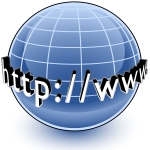 IP, DOMAIN, HOST, DNS?
8
Host (Alan Yeri)
	Site dosyalarının tutulduğu yerdir. Her domain adresinin bir host alanı vardır.

DNS (Domain Name System; Çözümleyici)
	İnternette bilgisayarları tanımlama amacıyla isimlerin organize edildiği ve dağıtıldığı sistemdir. Gelen istekleri DNS  IP olarak çözümleyip Domaine ulaşmamızı sağlar.
Temel İnternet Kavramları
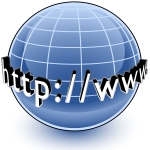 IP, DOMAIN, HOST, DNS?
9
İnternet adreslerinde görülen kısaltmalar şunlardır: 
gov: Hükümet kurumları  (government) 
edu: Eğitim kurumları  (education)
org: Ticari olmayan kuruluşlar (organization) 
com: Ticari kuruluşlar (company) 
mil: Askeri kurumlar (military) 
net: Servis sunucular (network) 
ac: Akademik kuruluşlar (academic) 
int: Uluslararası  kuruluşlar (international) 

Bunun yanında kullanılan ülke kısaltmaları da vardır.
Bazıları ; tr:Türkiye, jp:Japonya, uk:İngiltere, it:İtalya,  
                     ch:Isviçre gibi.
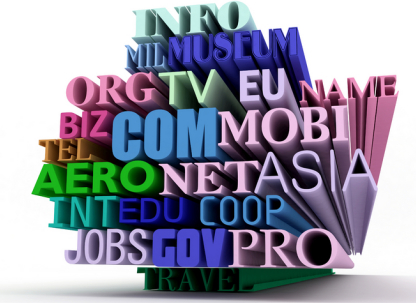 İnternet Protokolleri
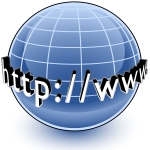 10
TCP/IP: (Transmission Control Protocol / Internet Protocol) 
Ağ ortamında (internet üzerinde) bilgisayarların iletişimini sağlayan protokoldür. 
TCP protokolü bir bilgisayardan diğerine gönderilecek iletiyi, ağ üzerinde gönderilebilecek uzunlukta küçük paketlere bölme işlevini gerçekleştirir. Bu paketlerin başka bir ağdaki bilgisayara iletilmesini IP protokolü gerçekleştirirken, iletinin gönderildiği bilgisayarda bunlar TCP protokolü sayesinde bir araya getirilir ve ileti yeniden oluşturulur.   
Mesajların küçük paketlere bölünmesinin sağlayacağı yararlar:
Ağın kullanım oranı artar
Zaman kaybı önlenir
İnternet Protokolleri
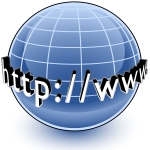 11
HTTP (Hyper Text Transfer Protocol) 
    HTML sayfalarının Web tarayıcısına aktarılıp
    görüntülenmesinde kullanılan protokoldür.
	
FTP (File Transfer Protocol) 
	FTP İnternete bağlı bir bilgisayardan diğerine (her iki yönde de) dosya aktarımı yapmak için geliştirilen bir İnternet protokolü ve bu işi yapan uygulama programlarına verilen genel addır. 
Cute FTP, Filezilla gibi
İnternet Protokolleri
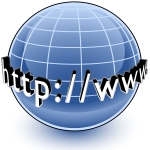 12
SMTP/POP
	Elektronik Posta (e-mail) alışverişi için SMTP (Simple Mail Transfer Protocol) ve POP (Post Office Protocol) protokolleri kullanılır. SMTP, e-mail gönderilmesinde, POP ise gelen maillerin alınmasında kullanılır. 

TELNET/SSH
	Telnet, İnternet ağı üzerinde uzak bilgisayara bağlanmak için geliştirilmiş bir TCP/IP protokolü olup, aynı  zamanda bu işi yapan programlara verilen genel addır.
World Wide Web (WWW)
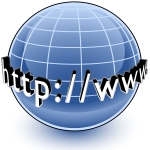 13
WWW  Nedir?
World Wide Web’ in kısaltması olan WWW, dünyayı sarıp kuşatan bilgisayar ağı yeni Internet manasına gelmektedir.
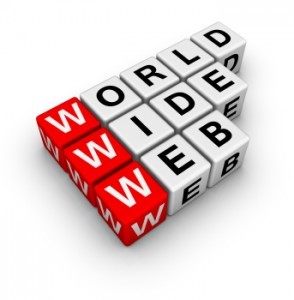 WEB  Nedir?
İngilizce örümcek ağı, ağ, dokuma kumaş kelimelerinden türemiş olan web kelimesi günümüzde görüntü, metin, ses, video gibi pek çok farklı yapıdaki içeriklerin kullanılabildiği, yayınlandığı servisleri ifade eder.
Web, İnternet üzerinde kullanılan servislerden yalnızca biridir.
World Wide Web (WWW)
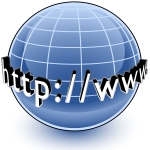 14
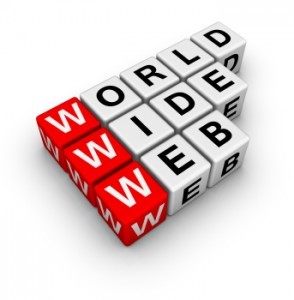 World Wide Web (ya da kısaca Web) birbirleri ile iletişim kuran iki bileşenden meydana gelir.

Bunlar;

Web Browser (Client: İstemci)
Web Server (Server: Sunucu)
World Wide Web (WWW)
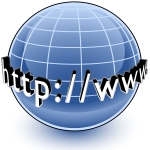 15
Web Sayfası (Web Page): Internet üzerinde görüntülenebilen her dosya web sayfasıdır. Web sayfası ASCII karakterleri kullanılarak yazılan HTML denen bir işaretleme dili ile yazılır.

Web Browser (Client: İstemci): World Wide Web üzerinde bulunan sayfaları yükleyip görüntülemeyi sağlayan program.

Web Server (Server: Sunucu): HTML sayfalarını Web Tarayıcınıza gönderen Internet üzerindeki sunucu makinelerde çalışan programdır.
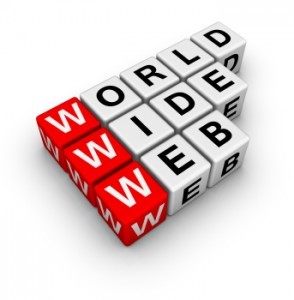 World Wide Web (WWW)
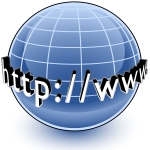 16
Web Nasıl Çalışır ?

1. İstemci makinenin kullanıcısı Web tarayıcısında bir   
    hyperlink ’e tıklar.
2. Browser DNS (Domain Name Server) a bağlanıp   
    istemde bulunduğu sayfanın server IP sini alır.
3. Ardından Aldığı IP ye bir çağrı gönderir ve sayfayı 
    ister.
4. Web Server da bu isteğe cevap verir ve http üzerinden 
    sayfayı Web Browser a gönderir.
World Wide Web (WWW)
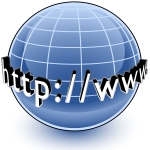 17
Web Nasıl Çalışır ?
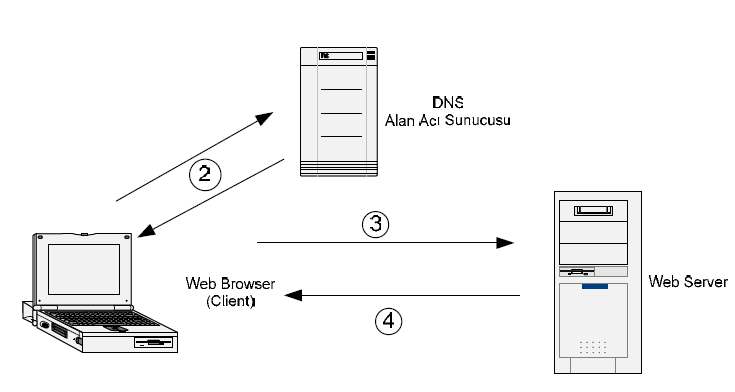